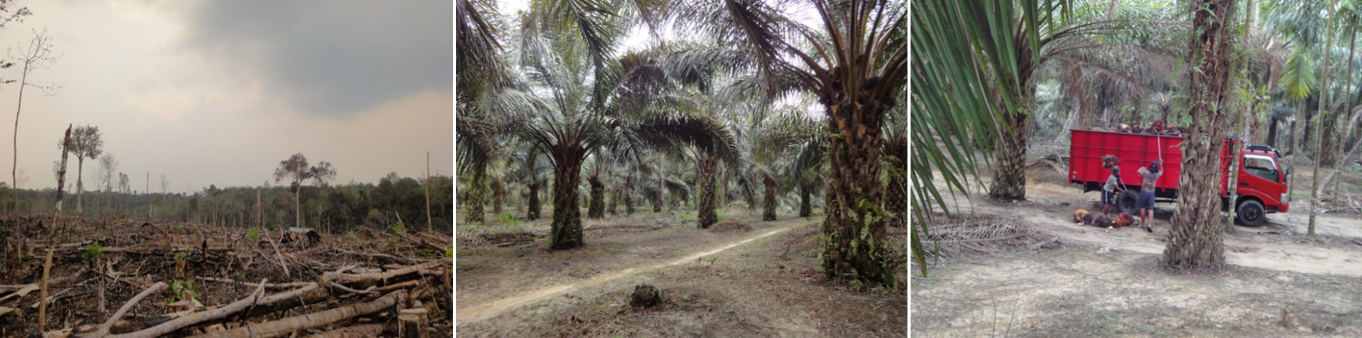 Workshopkonzepte für Grund- und Oberschulen zum Thema„Nachhaltiges Palmöl? - Was Biokraftstoffe uns versprechen“von Watch Indonesia! e.V. Urbanstraße 11410967 Berlin
2
Inhaltsverzeichnis
Vorwort
Konzepte für die Grundschule (ab Klasse 4)
2.1 Grundschule – Workshopkonzept 90 Minuten
2.2 Grundschule – Workshopkonzept 180 Minuten
Konzepte für die Sekundarstufe I (Klasse 7 bis 10)
3.1 Sek I – Workshopkonzept 90 Minuten
3.2 Sek I – Workshopkonzept 180 Minuten 
4. Konzepte für die Sekundarstufe II (Klasse 11 bis 13)
4.1 Sek II – Workshopkonzept 90 Minuten
4.2 Sek II – Workshopkonzept 90 Minuten 
5. Methoden
6. Informationen zum Thema
S. 3
S. 4
S. 5 – 7
S. 8 – 11
S. 12
S. 13 – 15 
S. 16 – 19
S. 20
S. 21- 23
S. 24 – 27
S. 28
S. 29 – 31
Gefördert durch ENGAGEMENT GLOBAL mit Mitteln des
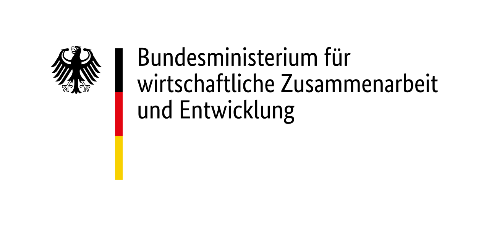 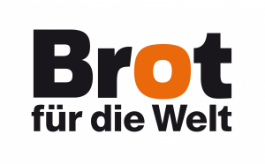 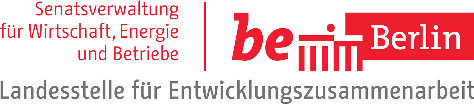 3
1. Vorwort
Liebe Lehrkräfte, 
wir freuen uns, dass Sie Interesse daran haben, die Themen Palmöl, Nachhaltigkeit und Biokraftstoffe mit Ihren Schüler*innen zu behandeln. 
Zuerst möchten wir uns kurz vorstellen. Watch Indonesia! e.V. hat sich 1991 als ehrenamtlicher Zusammenschluss engagierter Menschen zur Aufklärung von Menschenrechtsverbrechen in Indonesien und dem damals annektierten Osttimor gegründet. Seit 1994 besteht Watch Indonesia! als eingetragener Verein mit Sitz in Berlin. Wir arbeiten zu den drei Themen Menschenrechte, Demokratie und Umwelt und versuchen in unserer Arbeit stets die Abhängigkeiten dieser Themen zueinander aufzuzeigen und die unterschiedlichen Sichtweisen zu spezifischen Sachlagen abzubilden, um eine unabhängige Meinungsbildung zu gewährleisten. 
Neben der Lobby- und Advocacyarbeit sowie der Öffentlichkeitsarbeit, ist die entwicklungspolitische Bildungsarbeit ein Arbeitsbereich von Watch Indonesia! Den Bereich der entwicklungspolitische Bildungsarbeit möchten wir gerne verstärken und haben in dieser Broschüre Konzepte für mögliche Workshops in Grund- und Oberschule erarbeitet, wobei diese als exemplarisch gelten und eine Anpassung an eventuelle Schwerpunkte o.ä. selbstverständlich möglich ist.
Die hier vorgestellten Workshopkonzepte sind als Präsenzveranstaltungen konzipiert, können aber auch als Hybridveranstaltungen oder als reine Onlineveranstaltungen durchgeführt werden.
Die digitale Durchführung setzt jedoch voraus, dass die Schüler*innen über die nötigen technischen Hilfsmittel verfügen und diese selbständig bedienen können.
 Die grundlegenden Lernziele der Workshops sind:
Globales/Ganzheitliches Denken anregen
Bewusstsein für Konsumverhalten schaffen
Handlungsoptionen erarbeiten/aufzeigen
Allgemeinwissen vergrößern
Die Lernziele werden besonders durch das Anwenden interaktive Methoden und dem Herstellen eines Bezugs zu der Lebenswelt und dem Alltag der Schüler*innen erreicht. Für die Referent*innen stehen die Anliegen und Fragen der Schüler*innen zu der Thematik im Vordergrund und werden in Einstiegsphase der Workshops ermittelt und in die Arbeitsphase integriert. Bei Interesse seitens der Lehrkräfte und der Schüler*innen kann auch ein Modell mit Follow-up – Workshops konzipiert werden. 
Für Terminabsprachen, Rückfragen etc. steht Ihnen unsere Umwelt- und Klimareferentin Dr. Josephine Sahner gerne zur Verfügung (jsahner@watchindonesia.de)
4
2. Konzepte für die Grundschule
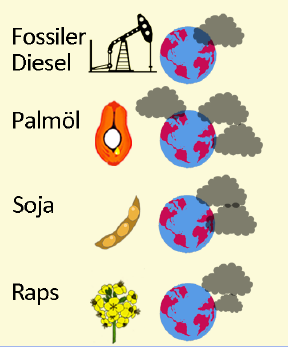 Im folgenden sind zwei Workshopkonzepte für Schüler*innen ab Klasse 4 dargestellt. Die Dauer der Workshops ist bei 90 und 180 Minuten angesetzt, kann selbstverständlich auch an die Vorstellungen der Lehrkräfte angepasst werden. Workshops unter 90 Minuten sind jedoch nicht empfehlenswert, da die Inhalte schwer zu vermitteln wären. 
Die Workshops sind in Abschnitte von jeweils 45 Minuten gegliedert, so soll gewährleistet werden, dass die Workshops in den zeitlichen Schulablauf intergieren lassen. Pausenlängen können angepasst werden und Mittagessen, große Pausen o.ä. berücksichtigt werden.
Allgemeine Erläuterungen zu den geplanten Methoden sind unter 5. zu finden. Eine Feinabstimmung zu der Ausgestaltung der Workshops, Methodik und Inhalte erfolgt in Zusammenarbeit bzw. nach Absprache mit den Lehrkräften. 
Sollte Interesse an einer Hybridveranstaltung oder einem Onlineworkshop bestehen, kann ein konkretes Konzept nach Anfrage und Austausch zwischen den Lehrkräften und den Mitarbeiter*innen von Watch Indonesia! zu technischen Möglichkeiten usw. erarbeitet werden. 
Bei Fragen, Anmerkungen etc. wenden Sie sich bitte an unsere Klima- und Umweltreferentin Josephine Sahner (jsahner@watchindonesia.de)
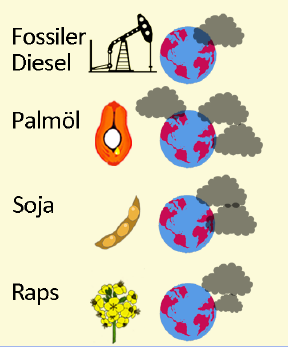 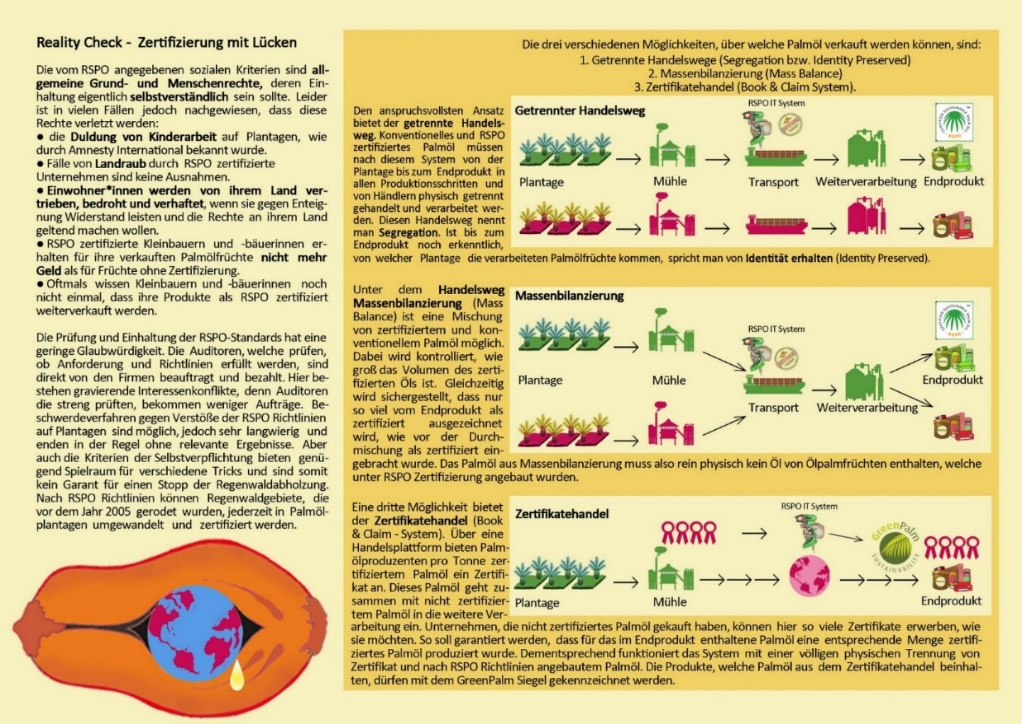 ???
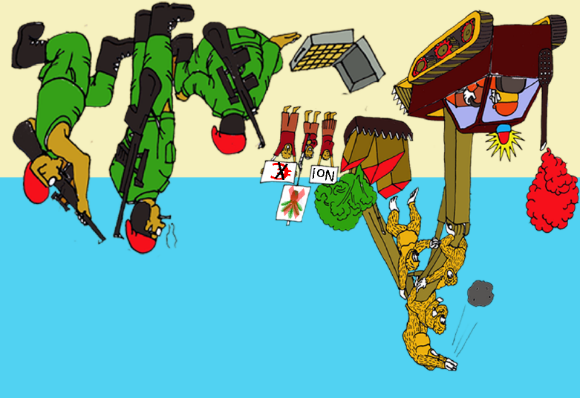 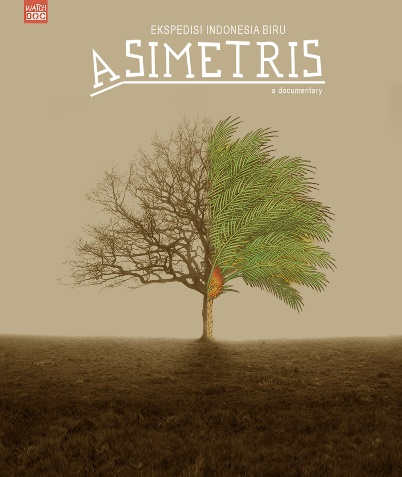 5
2.1 Grundschule – Workshopkonzept 90 Minuten
6
2.1 Grundschule – Workshopkonzept 90 Minuten
7
2.1 Grundschule – Workshopkonzept 90 Minuten
8
2.2 Grundschule – Workshopkonzept 180 Minuten
9
2.2 Grundschule – Workshopkonzept 180 Minuten
10
2.2 Grundschule – Workshopkonzept 180 Minuten
11
2.2 Grundschule – Workshopkonzept 180 Minuten
12
3. Konzepte für die Sekundarstufe I
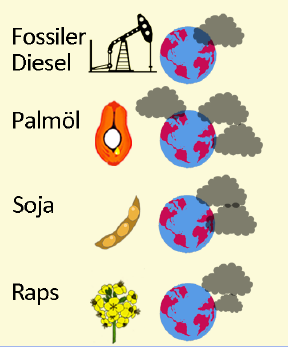 Im folgenden sind zwei Workshopkonzepte für Schüler*innen der Klasse 7 bis 10 dargestellt. Die Dauer der Workshops sind bei 90 und 180 Minuten angesetzt, kann selbstverständlich auch an die Vorstellungen der Lehrkräfte angepasst werden. Workshops unter 90 Minuten sind jedoch nicht empfehlenswert, da die Inhalte schwer zu vermitteln wären. 
Die Workshops sind in Abschnitte von jeweils 45 Minuten gegliedert, so soll gewährleistet werden, dass die Workshops in den zeitlichen Schulablauf intergieren lassen. Pausenlängen können angepasst werden und Mittagessen, große Pausen o.ä. berücksichtigt werden.
Allgemeine Erläuterungen zu den geplanten Methoden sind unter 5. zu finden. Eine Feinabstimmung zu der Ausgestaltung der Workshops, Methodik und Inhalte erfolgt in Zusammenarbeit bzw. nach Absprache mit den Lehrkräften. 
Sollte Interesse an einer Hybridveranstaltung oder einem Onlineworkshop bestehen, kann ein konkretes Konzept nach Anfrage und Austausch zwischen den Lehrkräften und den Mitarbeiter*innen von Watch Indonesia! zu technischen Möglichkeiten usw. erarbeitet werden. 
Bei Fragen, Anmerkungen etc. wenden Sie sich bitte an unsere Klima- und Umweltreferentin Josephine Sahner (jsahner@watchindonesia.de)
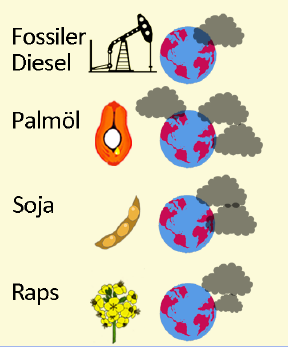 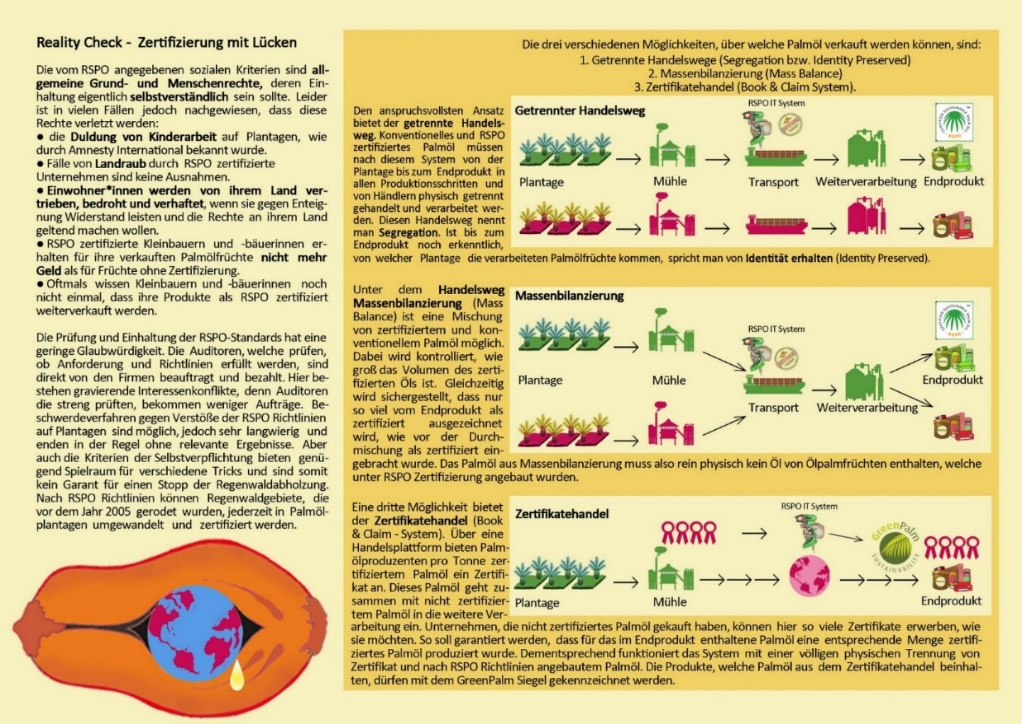 ???
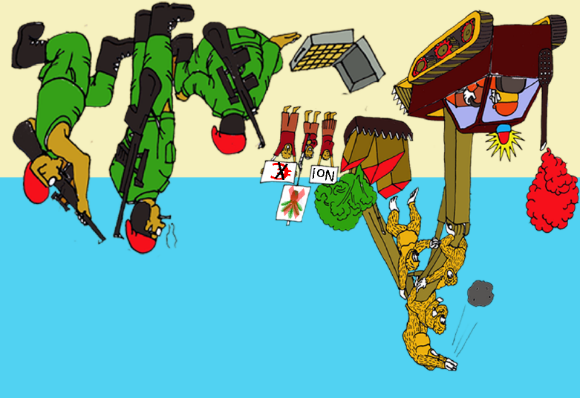 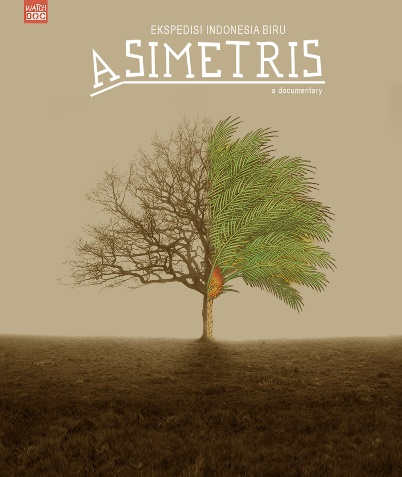 13
3.1 Sek I – Workshopkonzept 90 Minuten
14
3.1 Sek I – Workshopkonzept 90 Minuten
15
3.1 Sek I – Workshopkonzept 90 Minuten
16
3.2 Sek I – Workshopkonzept 180 Minuten
17
3.2 Sek I – Workshopkonzept 180 Minuten
18
3.2 Sek I – Workshopkonzept 180 Minuten
19
3.2 Sek I – Workshopkonzept 180 Minuten
20
4. Konzepte für die Sekundarstufe II
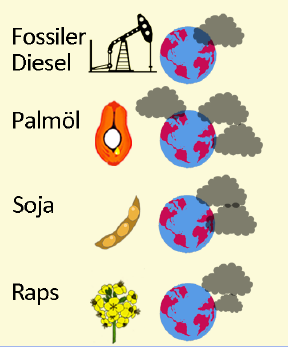 Im folgenden sind zwei Workshopkonzepte für Schüler*innen der Klasse 11 bis 13 dargestellt. Die Dauer der Workshops sind bei 90 und 180 Minuten angesetzt, kann selbstverständlich auch an die Vorstellungen der Lehrkräfte angepasst werden. Workshops unter 90 Minuten sind jedoch nicht empfehlenswert, da die Inhalte schwer zu vermitteln wären. 
Die Workshops sind in Abschnitte von jeweils 45 Minuten gegliedert, so soll gewährleistet werden, dass die Workshops in den zeitlichen Schulablauf intergieren lassen. Pausenlängen können angepasst werden und Mittagessen, große Pausen o.ä. berücksichtigt werden.
Allgemeine Erläuterungen zu den geplanten Methoden sind unter 5. zu finden. Eine Feinabstimmung zu der Ausgestaltung der Workshops, Methodik und Inhalte erfolgt in Zusammenarbeit bzw. nach Absprache mit den Lehrkräften. 
Sollte Interesse an einer Hybridveranstaltung oder einem Onlineworkshop bestehen, kann ein konkretes Konzept nach Anfrage und Austausch zwischen den Lehrkräften und den Mitarbeiter*innen von Watch Indonesia! zu technischen Möglichkeiten usw. erarbeitet werden. 
Bei Fragen, Anmerkungen etc. wenden Sie sich bitte an unsere Klima- und Umweltreferentin Josephine Sahner (jsahner@watchindonesia.de)
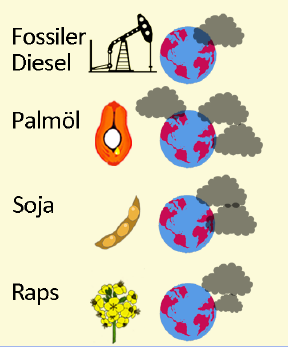 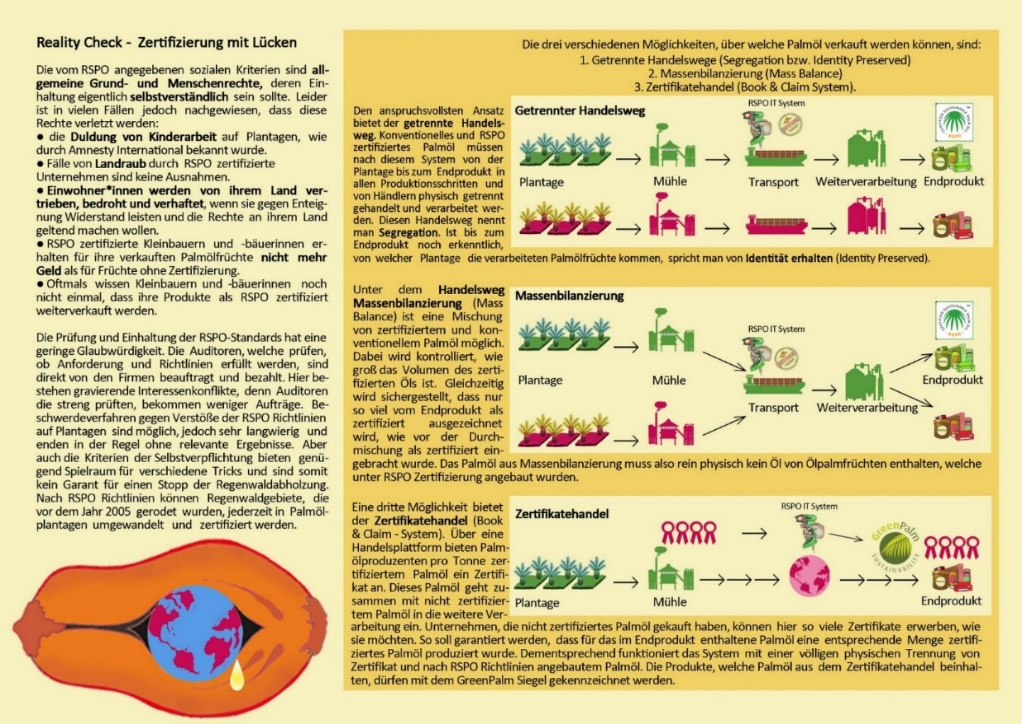 ???
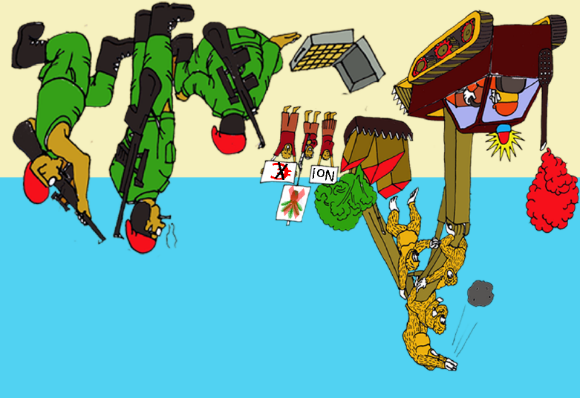 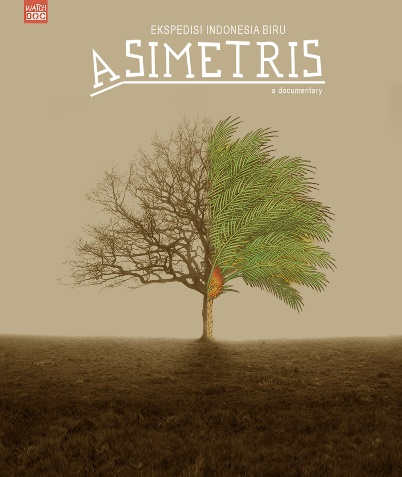 21
4.1 Sek II – Workshopkonzept 90 Minuten
22
4.1 Sek II – Workshopkonzept 90 Minuten
23
4.1 Sek II – Workshopkonzept 90 Minuten
24
4.2 Sek II – Workshopkonzept 180 Minuten
25
4.2 Sek II – Workshopkonzept 180 Minuten
26
4.2 Sek II – Workshopkonzept 180 Minuten
27
4.2 Sek II – Workshopkonzept 180 Minuten
28
5. Methoden
Quiz 1, 2 oder 3
In einem Quiz werden den Teilnehmenden Fragen rund um das Thema Palmöl und Biokraftstoffe gestellt, wobei sie ähnlich wie bei Fernsehshows „1, 2 oder 3“ drei mögliche Antworten zur Auswahl haben, von denen jeweils eine richtig ist. Das Quiz ermöglicht auf spielerische Weise eine Wissensvermittlung zu zentralen Begriffen und Fragestellungen und bietet zugleich einen Einstieg in die Diskussion in die Thematik.
Buzzer Quiz
Für das Buzzer Quiz werden die Teilnehmenden in drei bis vier Gruppen aufgeteilt. In einem Quiz werden Fragen rund um das Thema Palmöl und Biokraftstoffe gestellt, wobei zwei bis drei mögliche Antworten zur Auswahl stehen, von denen jeweils eine richtig ist. Ziel ist es innerhalb der Gruppen einen Konsens zu finden, den Buzzer zu drücken und die richtige Antwort vor den anderen Gruppen zu geben. Das Quiz ermöglicht auf spielerische Weise eine Wissensvermittlung zu zentralen Begriffen und Fragestellungen und bietet zugleich einen Einstieg in die Diskussion in die Thematik.
(Blitz) World Café
Die Grundidee des „World-Café“ ist es, Lernende bzw. Teilnehmer eines Seminars o.Ä. miteinander ins Gespräch zu bringen und so Problem- oder Fragestellungen in Kleingruppen intensiv diskutieren und reflektieren zu können. Dabei ist die Art der Fragestellungen ebenso abhängig von der Bedeutsamkeit für die Lernenden/Teilnehmer wie von deren Interessen. Die Gespräche sollen den ganz alltäglichen Gesprächen in einem Straßen-Café ähneln. Eine Vertiefung der Gespräche wird hier durch das mehrfache Wechseln der Lernenden/Teilnehmer ermöglicht. Am Ende wird eine Abschlussrunde im Plenum gehalten, bei der die Lernenden/Teilnehmer ihre Ergebnisse präsentieren. 
Ein-Punkt-Methode
Die Ein-Punkt-Methode ist eine sehr beliebte Feedback-Methode, weil sie sehr flexibel einsetzbar ist. Sie ermöglicht es, die Gruppenwahrnehmung in mehreren Bereichen sichtbar zu machen und die verschiedenen Bereiche miteinander zu vergleichen.
29
6. Informationen zum Thema
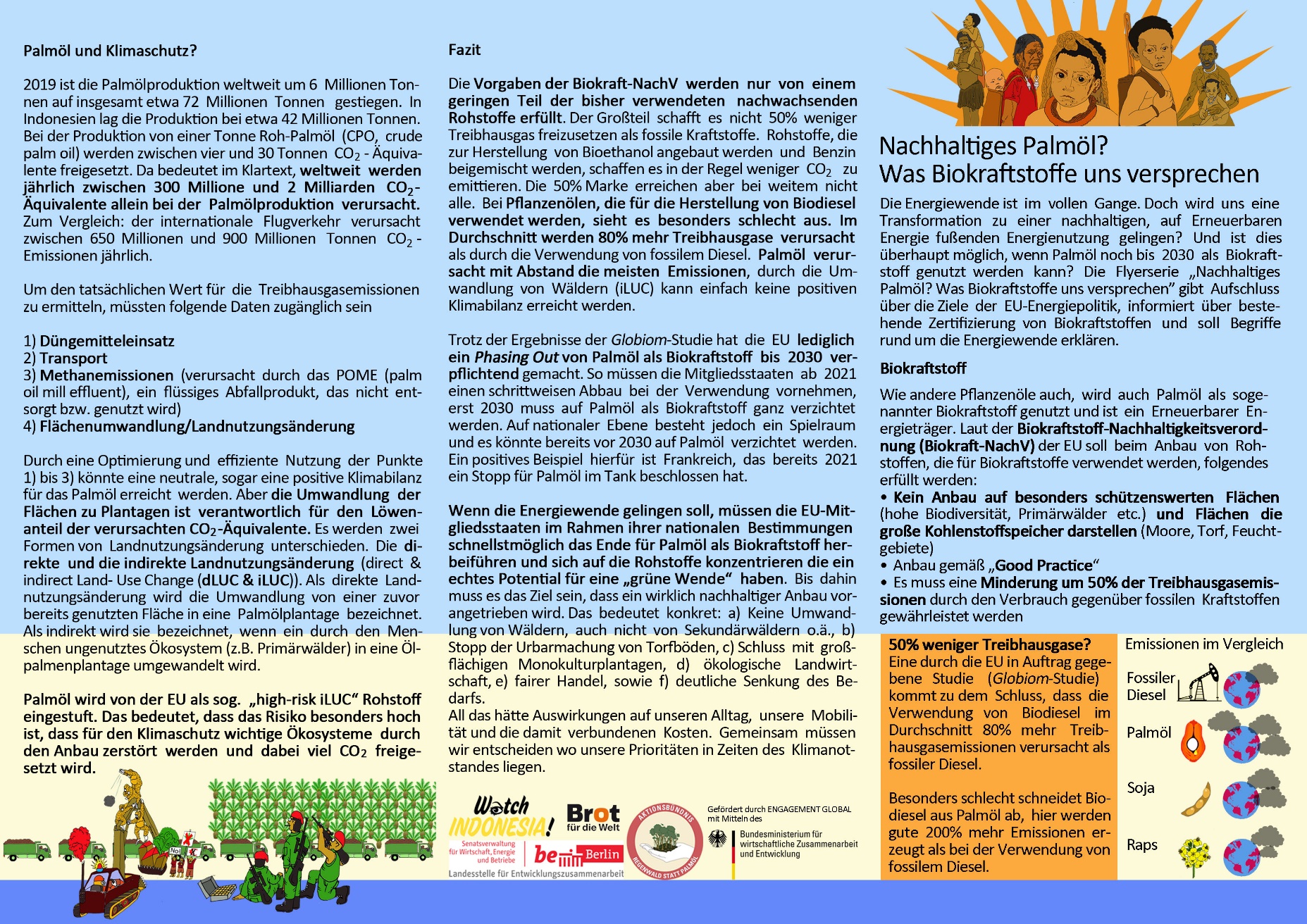 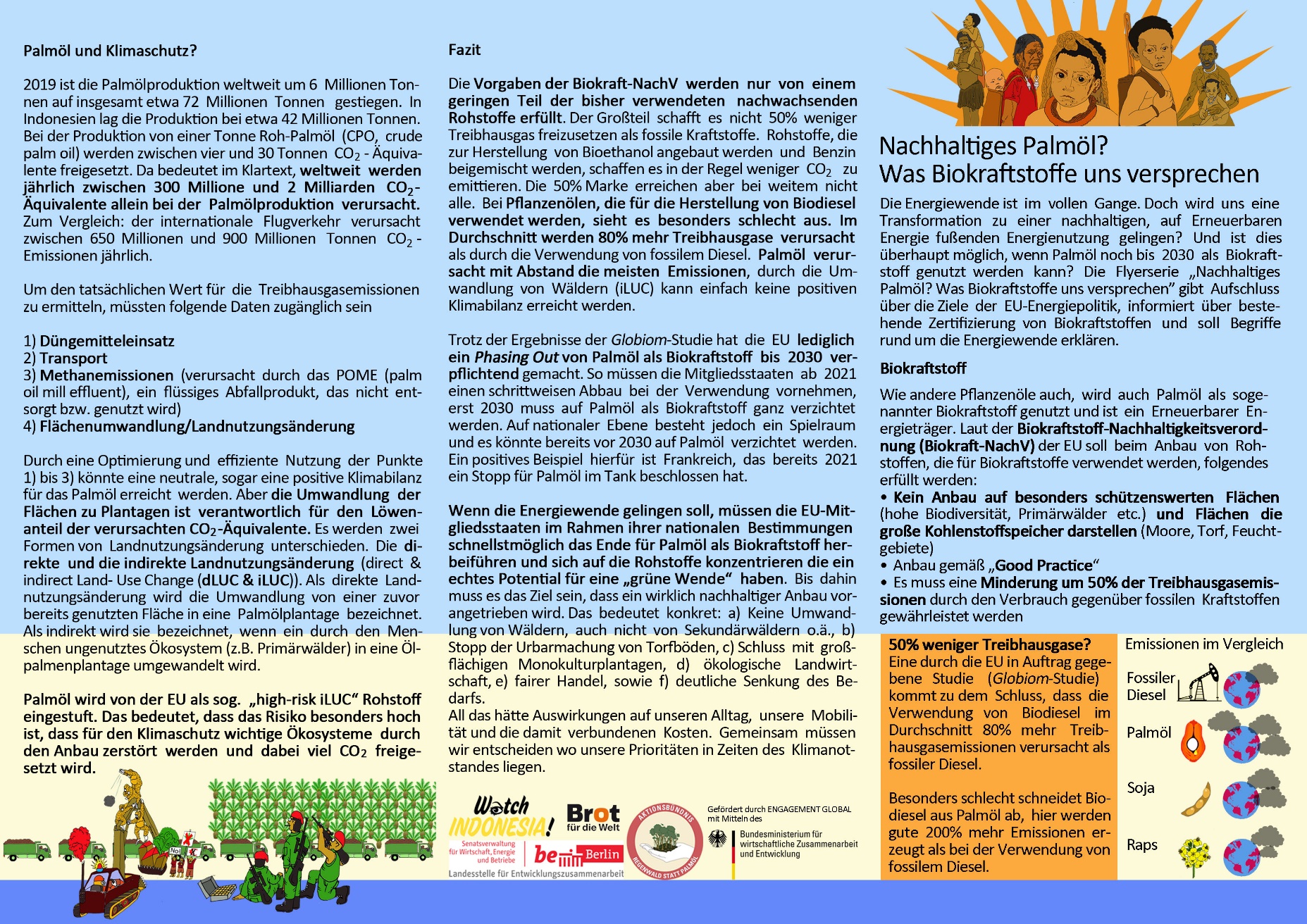 30
6. Informationen zum Thema
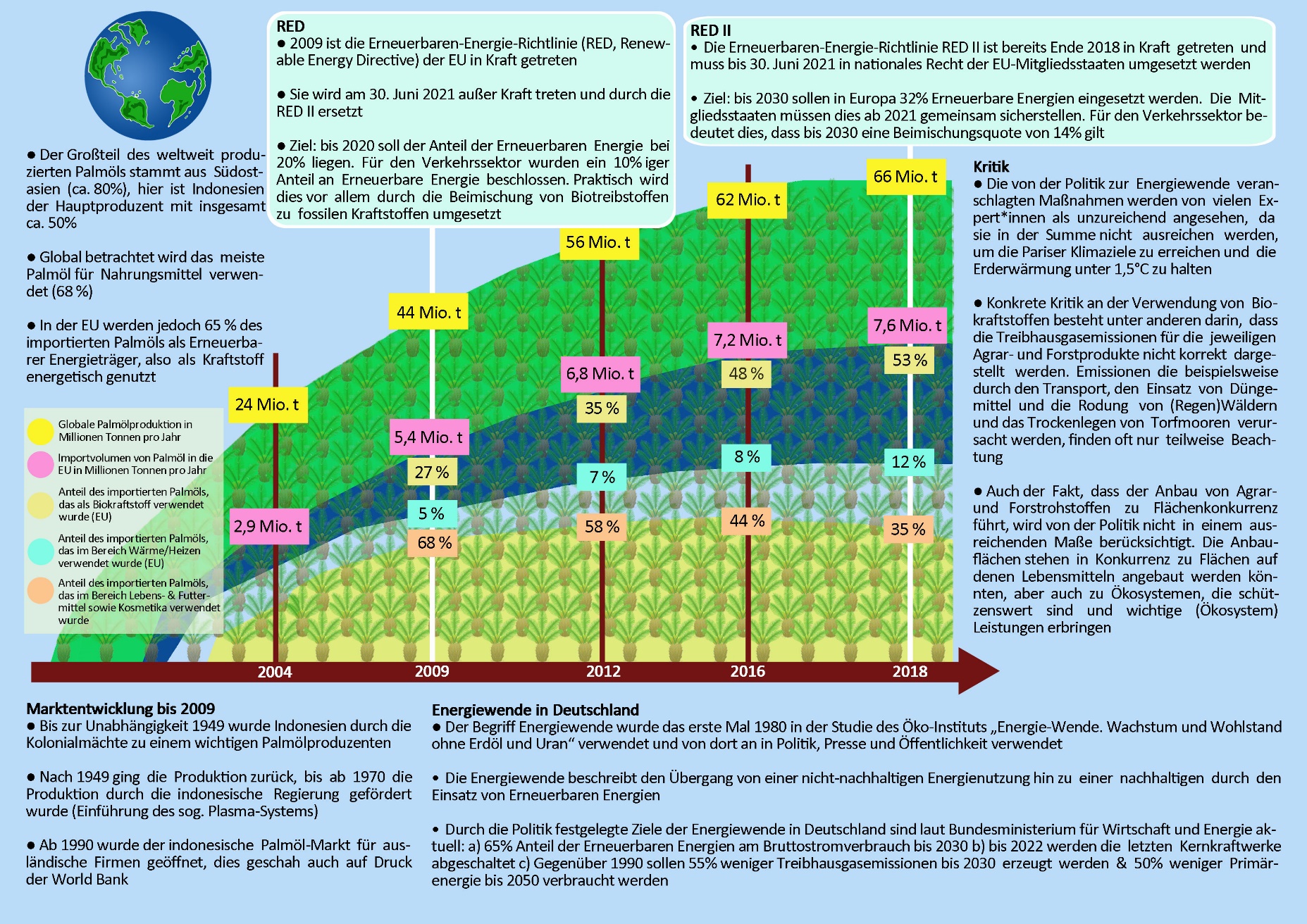 31
6. Informationen zum Thema
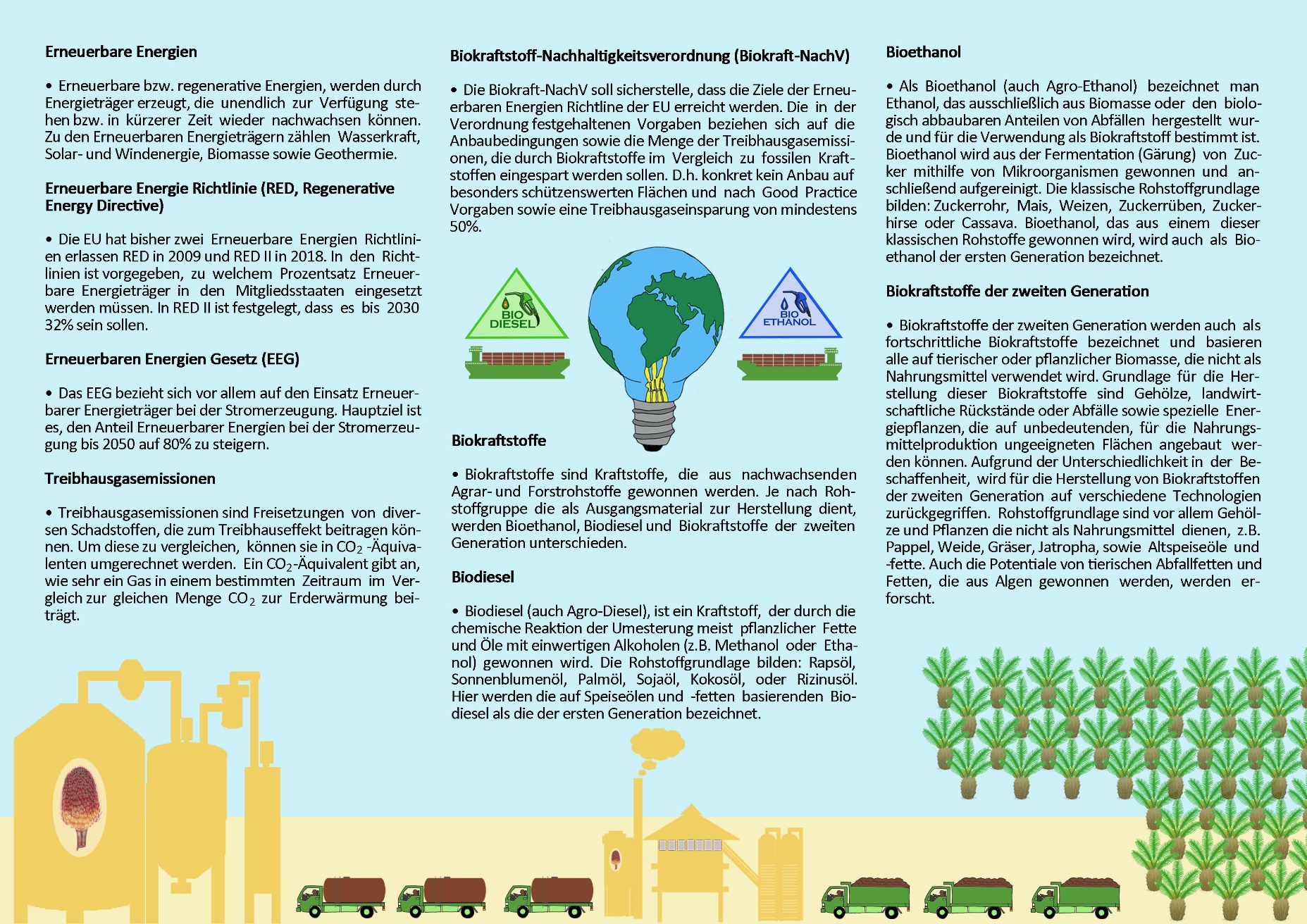 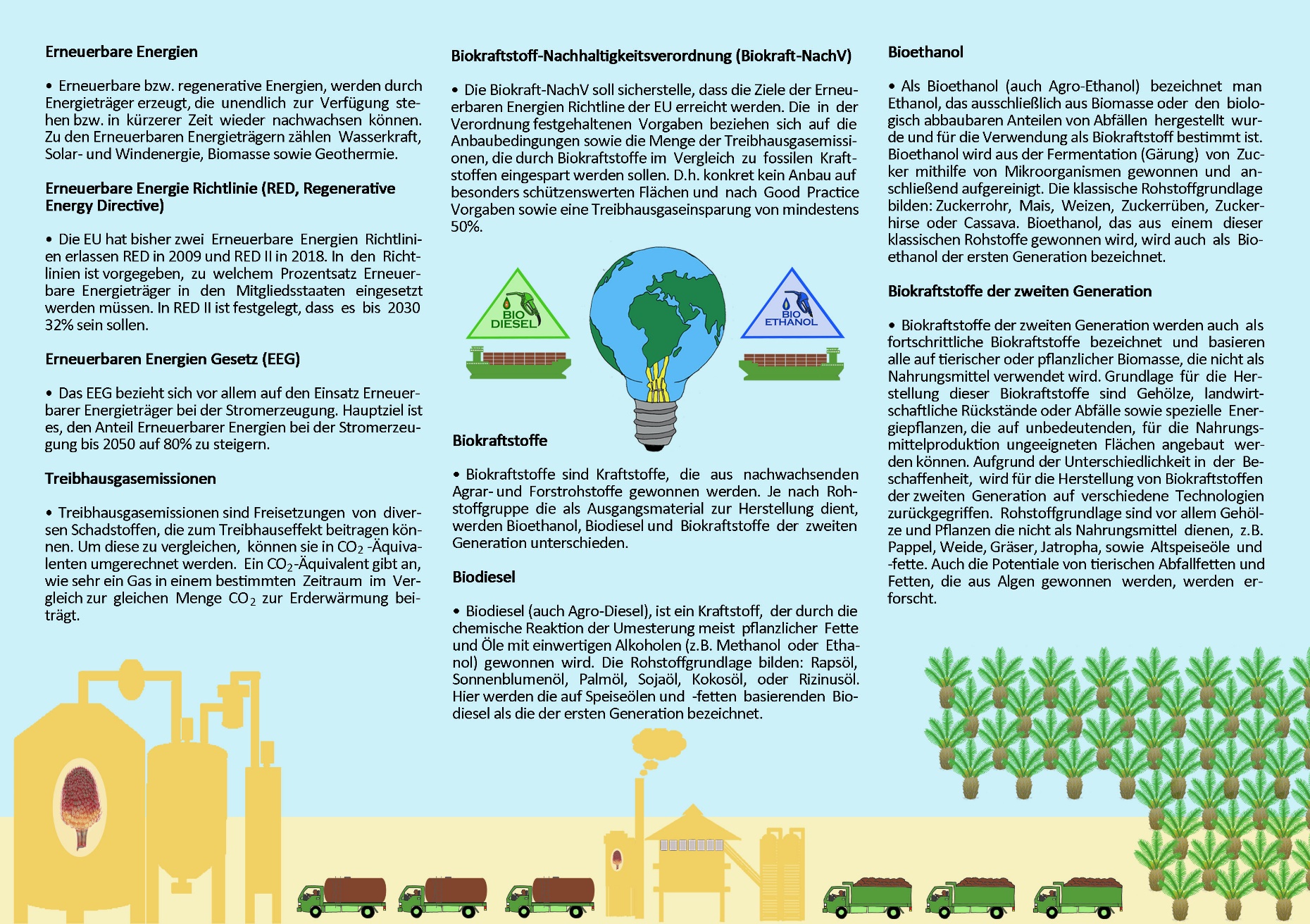 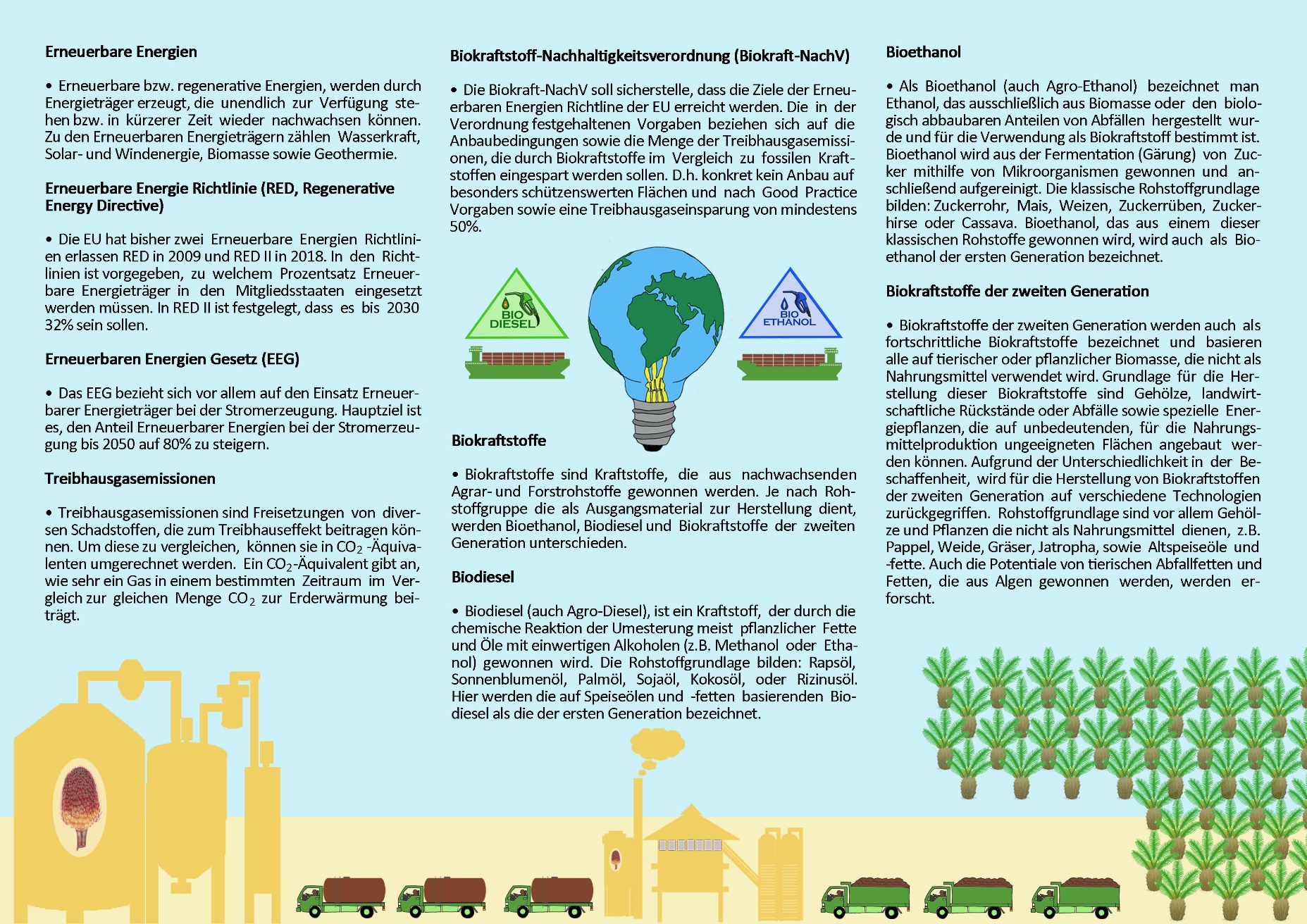 Alle Flyer zum Thema sind hier zu finden:
Flyerserie „Nachhaltiges Palmöl? Was Biokraftstoffe uns versprechen“ | Watch Indonesia!